El cmm
(comment múltiple)
El enunciado
Es la unidad mínima y necesaria para que haya comunicación
 Es una secuencia prosódica terminada que tiene un modelo prosódico definido y que sigue un programa unitario.
Un enunciado siempre realiza un acto de habla que es:
 acto ilocutivo (implica una intención comunicativa)
 acto perlocutivo (presupone una reacción por parte del interlocutor) 
 acto locutivo (dice algo a través de la producción de sonidos, palabras y significados).
El enunciado puede ser:
SIMPLE: con una sola unidad prosódica
COMPLEJO: con unidades prosódicas distintas que acompañan el enunciado
El comment múltiple (cmm)
Es una unidad informativa
 Enunciado compuesto por una cadena de dos o más unidades de comment que forman un único modelo ilocutivo en el que se realiza la fuerza ilocutiva del enunciado
 los elementos que lo componen están en el mismo nivel informativo, son composiciones casi paralelas.
. A nivel ilocutivo produce un efecto retórico convencional
 un refuerzo
 una comparación 
 una lista. 
No hay improvisación, son como fórmulas fijas.
Reforzar:
efamcv01a 
ANG   22   <igual /CMM < no ha cambiado /CMM igual tal cual > //CMM

Efamcv01a
 MAI   24   < igual /CMM igual > /CMM igual //CMM

efamcv01a 
VIR    31    < tenía un genio > /CMM < qué genio > tenía //CMM
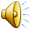 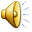 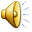 Añadir:
Efamdl101

 PER 115: y aquí /TOP te metes < como está eso /CMM y haces así y te vas aquí > //CMM
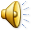 COMPARAR:
efamdl101 

CAR 123:  < no no > /PHA y no estás en un sitio cementoso /CMM sino en un pequeño < pueblo > //CMM
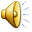 El cmm al principio del enunciado
efamcv01a 
[7]*MAI: no /CMM murió hace un par de años CMM / < o así > //APC


efamcv01d 
[9]*PIZ: sí CMM/ eran hermanas CMM/ no se parecían nadaPAR / pero eran hermanas //CMM
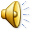 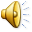 Análisis de los datos
Se registran 472 casos con el CMM en posición inicial absoluta.

Como podemos ver de los ejemplos, entre las unidades textuales no nucleares, después del CMM (comment múltiple) encontramos solo el APC (apéndice del comment) y el PAR (parentético).
Por un lado porque el APC completa el texto del comment, mediante un añadido breve y aclaratorio, o un proceso de repetición estratégica o una información más específica dirigida al interlocutor, siempre con la clara intención de conseguir su aprobación  como vemos en el ejemplo:
efamcv01a 
[7]*MAI: no /CMM murió hace un par de años CMM / 
< o así > //APC

   El APC está siempre después del COM (comment) o CMM; si se quita no cambia nada porque es algo que se añade y no tiene mucha importancia a nivel informativo.
Por otro lado, después del CMM encontramos el PAR que es un inciso relacionado con el contenido del enunciado que se refiere a lo dicho anterior o sucesivamente.
 Su posición natural es intermedia y no es necesario informativamente (si se quita no cambia nada).
El cmm al final del enunciado
efamcv01e 
[69] *ANG: y además DCT / tenía que avisarla CMM / si no podía ir CMM / porque estaba enferma o así //CMM

efamcv02a 
[7] *CAR: &ueg mira CNT / no me lo recuerdes CMM / porque me pongo ... CMM

efamcv02a
[21] *CAR:< porque > se le había olvidadoSCA
 / ese deber hacer CMM/ ese deber en casa //CMM
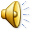 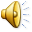 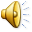 Análisis de los datos
Se registran 573 casos con el CMM en posición final absoluta del enunciado. Como podemos ver de los ejemplos, antes del CMM podemos encontrar:
 el DCT (conector discursivo),
 el CNT (conativo) y
 SCA (escansión).
El DCT
Une dos enunciados por eso nunca se halla en posición final.
 
Señala además al receptor que el discurso continúa y que, por tanto, lo que dirá a continuación tiene relación con lo anterior como podemos ver en el ejemplo:

[69] *ANG: y ademásDCT / tenía que avisarla CMM / si no podía irCMM / porque estaba enferma o así //CMM
EL CNT
Cresti nos hace notar que: “Más raros que los Alocutivos son los Conativos, mediante los que se intenta conseguir una presión directa para que el interlocutor haga algo, desista de un cierto comportamiento o lo cambie”
 (Cresti, 2000: 142).

En este caso EL CONATIVO aparece antes del CMM porque su función es pedir la atención del hablante para participar en el intercambio comunicativo. 
En el ejemplo nos vemos la palabra “mira” al principio de la frase que es un CNT con la que se intenta llamar la atención.
El sca
La escansión representa una unidad no informativa y avisa que hay una pequeña interrupción para tomar aire. No se trata de un break prosódico real, es un break  fisiológico que el hablante hace para respirar
PARA RESUMIR
Como hemos visto en los ejemplos anteriores, después del CMM podemos encontrar unidades informativas textuales no nucleares que son unidades que aportan informaciones relacionadas al comment como el APC y el PAR. 
Se registran bien 79 resultados donde el CMM es acompañado de unidades textuales no nucleares.
Antes del CMM se ven otras tipologías de unidades, como la unidad informativa dialógica (DCT, CNT) que no es necesaria para completar el contenido semántico del enunciado porque no aporta información: solo ayuda el diálogo. 
y la unidad no informativa (SCA) que no tiene ningún valor informativo.

También en la unidad informativa dialógica se registran 79 resultados mientras que las unidades no informativas tienen solo 40 casos.
Es más frecuente encontrar las unidades dialógicas que acompañan el CMM en vez de las unidades no informativas porque sirven para llevar a cabo el intercambio comunicativo de manera eficaz. Como las unidades dialógicas no suelen estar solas, las encontramos ligadas al enunciado y en este caso al CMM.
Datos del CMM en DB-ipic
El comment múltiple aparece mucho más en contextos familiares, 62% de los casos, y no solo a nivel global, sino también en cada tipo de interacción. 

Esto es debido a su natura, porque en contextos públicos  los hablantes prefieren dar las informaciones a través de enunciados cortos, para ser más directos y evitar malentendidos, por eso aparece solo en el 38% de los casos.
Por lo contrario, en contextos familiares, es más frecuente formular enunciados más largos y reforzar lo dicho a través de la repetición de las palabras.
En monólogos hay muchos menos casos que en diálogos y conversaciones, solo el 17%. Como no hay interacción, es mucho menos necesario comparar  o reforzar lo que se ha dicho. 

Además, en diálogos y conversaciones es fundamental buscar y comprobar la atención de nuestros interlocutores para estar seguros de que nos entiendan, por eso es mas frecuente, 42% (dialogos) y 41% (conversaciones).
Algunos ejemplos
Diálogos Familiares (133 casos):

 [21] *CAR: una de cincoCMM / una de cuatro CMM/ 
y una para los tres niños CMM //

Diálogos Publicos (131 casos):

[56] *FEL: < viernes por la tarde >CMM
/ sábado y domingo CMM //
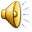 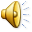 Monólogos Familiares (79 casos):


[22]*PEP: porqueDCT / está enfocado a un mercado muy competitivoCMM / muy muy competitivo PAR/ y viciado desde hace mucho tiempo en EspañaCMM / 


Monólogos Publicos (26 casos):

[27] *ANT: podéis tocar CMM / pero solamente va [/1] va a aparecer lo que yo tenga aquí  CMM //
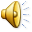 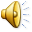 Conversaciones Familiares (182 casos):

[29] *MAI: < y se iba a la ventana > CMM / < te acuerdas >? CMM 


Conversaciones Publicas (80 casos):

[54] *PEG: e' el director europeo que tiene éxito CMM / y pasa a hacer producciones CMM //
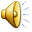 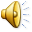 El apc (apéndice de comment)
El APC (apéndice de comment), completa el texto del comment, ya sea mediante un añadido breve y aclaratorio, o un proceso de  repetición estratégica o una información más específica dirigida al interlocutor, siempre con la clara intención de conseguir su aprobación. Siempre se halla después del COM o CMM; si se quita no cambia nada porque es algo que se añade  y no tiene mucha importancia a nivel informativo.
Es interesante comparar el CMM con el APC porque pueden confundirse. Los dos parecen similares porque los elementos que componen el CMM están todos en el mismo plan informativo y es fácil confundir un añadido informativo expresado por el APC por un CMM. Por eso es necesario prestar atención al tono del enunciado para no hacer errores.



.
Apc y cmm
Se registran 16 resultados donde el CMM tiene el APC con funciones diferentes.




epubcv03 
[21]*GUS:< noCMM / yo no tengo > ningún problema CMM/ < claro > //APC
APC de refuerzo:
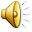 APC de aproximación
efamcv01a 
[7] *MAI: no /CMM murió hace un par de años CMM / < o así > //APC



efamcv03 
[35]*PAC:< no noCMM / estaba tontamente ahí SCA/ mientras hacíamos la comidaCMM > /   y tal //APC
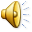 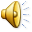 APC de información específica
epubcv04 
 *ISE: y el criterio esINT /  o bien compras CMM /  o potencial de compras CMM/ de más quinientos mil euros //APC  



efammn02b 
[4]*SEN: bueno INP/ahora hay mucho CMM /  porque hay muchos emigranteCMM /   viviendo ahí //APC
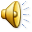 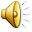 Cmm y los verbos
Si buscamos en Db-ipic el Cmm en los verbos unendo todas las etiquetas que terminan en “fin” como: Vlfin, Vclfin, Vefin, Vhfin, Vmfin e Vsfin, podemos ver que el resultado final es de 492 casos, precisamente 13 en los verbos con clítico (Vclfin), solo 6 casos en los verbos modales (Vmfin), 47 en los verbos con estar (Vefin), 58 casos con el verbo haber (Vhfin), 98 con el verbo ser (Vsfin) y 270 casos en Vlfin.
Si los comparamos con los adjetivos que tienen 143 resultados y los nombres comunes que tienen 313 resultados, podemos ver que el CMM aparece en la mayoría con verbos. Esto se puede explicar porque el CMM representa el nucleo del enunciado que en general se expresa con un verbo. De echo, para entenderlo podemos reflexionar también sobre nuestro idioma y su gramática, donde el verbo constituye el sentido de la frase
. El cmm aparece también con los adjectivos, sobre todo he constatado que uno de los adjectivos más utilizados es “claro”, (25 casos), mientras los adjectivos “bueno” y “como” tienen respectivamente solo 6 y 12 resultados. Entre los substantivos, en particular entre los nombres comunes, me dí cuenta que la mayoría de las frases presentaban un refuenzo, mientras que era más raro encontrar comparaciones.
La lengua oral y la competencia comunicativa
“La lengua oral es uno de los componentes más relevantes en el proceso de adquisición de lenguas, ya sea la lengua materna, lenguas segundas o lenguas extranjeras. Y es que las destrezas orales tanto de comprensión como de expresión juegan un papel más que fundamental en el desarrollo de la competencia comunicativa. Desde el punto de vista de la vida cotidiana, los procesos interactivos adquieren una gran importancia, pues la comunicación es central para el desarrollo psicológico, verbal, social, e incluso cognitivo del ser humano que ocupa un 80% de su tiempo en la actividad comunicativa, y a su vez un 75% de ese tiempo que el hombre pasa comunicándose lo hace empleando destrezas orales, es decir escuchando (45%) y hablando (30%)”.
    (Cabezuelo, 2005).
La importancia del cmm en el aprendizaje
Investigando sobre el habla, los estudiantes pueden descrubrir algunas peculiaridades de la lengua extranjera 
Reconocer el nucleo del enunciado
Aprender como se puede reforzar, añadir y comparar en español
Aprender y reconocer las diferentes intonaciónes
Aprender y comparar las diferencias entre una lengua escrita y oral
Mejorar las capacidades de escucha

Aprender los modelos prosodicos del español

Aprender las peculiaridades de una lengua: formulas fijas y conocer nuevas palabras

Mejorar la comunicación

Enriquecer la expresividad del lenguaje oral
 
Convertir el hablante en un comunicador autónomo así que pueda interaccionar eficazmente en el contexto sociocutural que le corresponda

Aprender estrategias de comunicación
Algunos ejercicios
En principio me he centrado en analizar la teoría de la etiqueta del CMM para que la gente pueda entender lo que es y como reconocerla.
   

 Ahora voy a proponer algunos ejercicios para disfrutar de estas etiquetas, entender mejor como podemos trabajar con el habla y aprender nuevas cosas que nosotros utilizamos todos los días sin darse cuenta.
EJERCICIO 1:
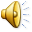 Escucha la grabación y lee la transcripción “Todas las tallas” más de una vez y intenta hacer un dialogo con tu compañera en el que tenéis que comparar dos situacciones utilizando este léxico
*ELE: no y es ropa [///] una cosa [/] una cosa que tiene buena es que todas estas que están [//] son ropa para anoréxicas / HyM tiene tallaje /
*PAO: es lo que le decía a ella //
*ELE:/ impresionante // eso es impresionante //
*PAO: tiene unas tallas que [/] que te las puedes poner //
*ELE: enormes / es estupendo / te sientes bien con todo yyy / es maravilloso // la genteque es como que no puede comprar en Zara y tal / ahí &t encuentras de todo // y es muy barato // es el Ikea / el Ikea de la ropa //...
*PAO: es que &sa Zara se ha puesto carísimo //
*LOL: además +
*PAO:/ y con el euro / bueno uf //
*LOL: pero además de ponerse carísimo / es que / < paso de ir / porque no encuentro > //
*PAO: < y [/] y además / que no / nada > / pues si tú no encuentras nada que estás delgadísima //
*LOL: no / ahora estoy delgadísima pero < en otro momento > /
*PAO: < yo no me puedo abrochar nada / vamos > //
*LOL:/ porque una treinta y ocho no me la puedo poner / ( oiga ) / o una cuarenta // vamos una cuarenta no la encuentras / en Zara //
*ELE: es horrible lo de Zara y Mango //
EJERCICIO 2:
Subraya en el texto todas la valoraciones (comparaciones, expresiones de la venta..) y después sostituye las palabras subrayadas por otras que pueden significar lo mismo
*PEM: espera un momentito / < atiendo aquí > //
*CAR: < sí sí > //
*CLI: xxx < guitarra barata > /
*PEM: < pues / mira > //
*CLI:/ < pero estabais aquí hablando > //
*PEM: ahí tienes / 
*CLI: sí //
*PEM:/ baratitas // &eh china / fabricación española lo más barato / eso también / y de aquí en adelante guitarras de nuestra construcción //
*CLI: ¿ de aquí a dónde dices ?
*PEM: de esta de doscientos en adelante //
*CLI: &mm / ya / y bueno / yyy / esta por ejemplo es muy muy xxx / < &es lo / ( puedes decirme ) > //
*PEM: < bueno yo no traigo nada aquí > que me pueda dar problemas /
*CLI: &mm //
*PEM:/ para que te hagas una idea / dentro lo que hay así baratito y chino es de lo mejor /
*CLI: sí vale //
*PEM:/ porque si no &eh yo traigo una cosa aquí / y me vais a estar los clientes todo el año diciendo oiga esto es muy malo / < mire lo que me ha pasado > //
*CLI: < ah sí sí > //
*PEM:/ yo eso no lo quiero /
*CLI:/ más que nada por si sonaba muy muy mal xxx /
*PEM:/ < no / no está > /
*CLI:/ < xxx es una especie de límite > //
*PEM:/ < no está mal > / incluso mira / para estas Navidades hay una que salía con funda en ciento quince que está bastante bien /
Ejercicio 3
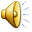 Escucha la grabación, lee la transcripción “Paella mixta” y subraya todos los refuerzos típicos del CMM (para ayudarte puedes ver los ejemplos en la diapositiva 6)
*CAR: ¿ dos tazas < grandes de arroz ? tazas >
*LOG:/ < dos tazas / tazas > de las de desayuno //
*CAR: de las de desayuno > //
*LOG:/ o sea que / calcula que dos tazas de desayuno dan para ocho *LOG:/ o sea que / calcula que dos tazas de desayuno dan para ocho
*CAR: < ocho / ocho personas > //
*CAR: < ocho / ocho personas > //
*LOG:/ < diez personas / mínimo > // entonces / le pongo ya todo eso el sofrito / echo el arroz / lo revuelvo muy bien / y entonces le añado / &eh vamos a ver / yo les pongo también bastante verdurita // por ejemplo / una lata de guisantes / unas judías verdes que las añado también y que se rehoguen bien con ello / si le echas alcachofas ya es un lujo / sale el arroz más oscuro / menos lucido de presentación pero está muy rico // las alcachofas las hiervo previamente / las separo / y le guardo el agua / entonces ya una vez que está rehogado / con [/] con las judías verdes / y con los guisantes / entonces ya / le añado el agua / el doble de agua / que el arroz / y le echo un poquito de / &mm un machacadito de azafrán //
*CAR: &mm ¿ y ajo ?
*LOG: el ajo no / el ajo no me [/] no me gusta a mí en la paella //
conclusión
El objectivo de mi trabajo ha sido comprender, describir las funciones del CMM y reportar algunos ejemplos que he tomado en DB-IPIC para comprender como el CMM se presenta en el lenguaje oral. Después he investigado sobre otras unidades que pueden acompañar el CMM, como la unidad informativa dialógica y la unidad no informativa, intentando explicar las diferencias entre ellas. He buscado también unos datos para comparar el contexto (publico y familiar) con las conversaciones, los monólogos y los diálogos.
Al final he comparado el CMM con otra etiqueta: el APC. Después haber analizado el CMM me he centrado en explicar algunos motivos que hacen importante el estudio del habla y de las etiquetas para aprender mejor una lengua en su totalidad.
bibliografía
Alice segatori, La anotación de las unidades informativas según su articulación en cordial https://cvc.cervantes.es/ensenanza/biblioteca_ele/asele/pdf/24/24_675.pdf
María Pilar Agustín Llach, LA IMPORTANCIA DE LA LENGUA ORAL EN LA CLASE DE ELE: ESTUDIO PRELIMINAR DE LAS CREENCIAS DE APRENDICES https://cvc.cervantes.es/ensenanza/biblioteca_ele/asele/pdf/17/17_0161.pdf
Carlota Nicolás Martínez,Marina Lombán Somacarrera, Mini-Corpus del español para DB-IPIC file:///C:/Users/Desktop/università/nicolas/nicolas.pdf
http://lablita.it/app/cordial/corpus.php
GRACIAS POR VUESTRA ATENCIÓN
ELVIRA FOSSATI